December 2024 Parent-Teacher Conferences
Instructions
Details
December Conferences
How to book an appointment
Visit: Richmond https://outlook.office365.com/owa/calendar/RSSParentTeacherConferences@sd38.bc.ca/bookings/
How to book an appointment
2) Select an Appointment Day
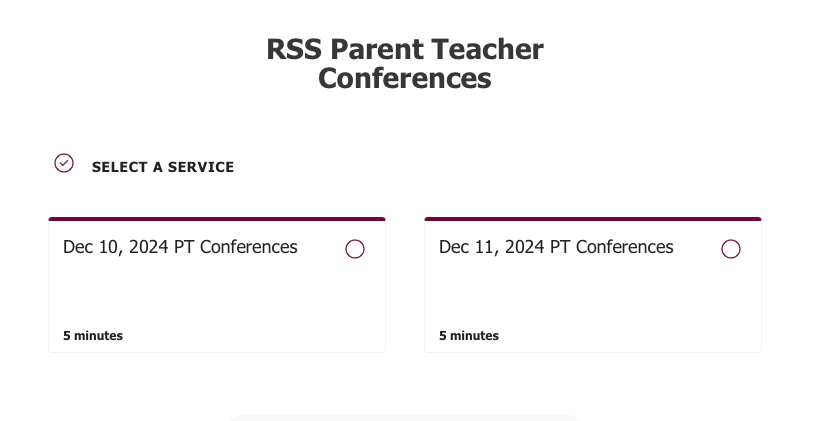 Click for more details
Click for more details
How to book an appointment
3) Select a Teacher
NOT OPTIONAL
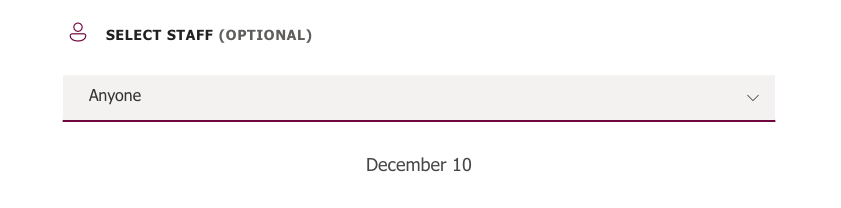 Use this drop-down to select the teacher.
How to book an appointment
4) Select an available time slot
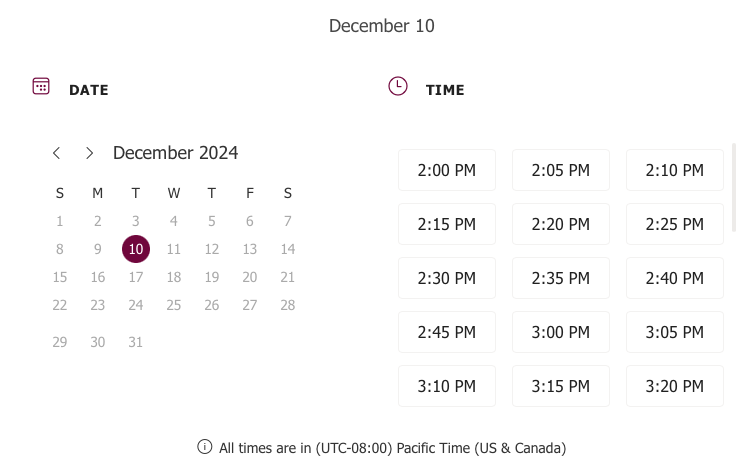 Only times that are available will appear here.
Select 1 time slot.
How to book an appointment
5) Enter your contact information
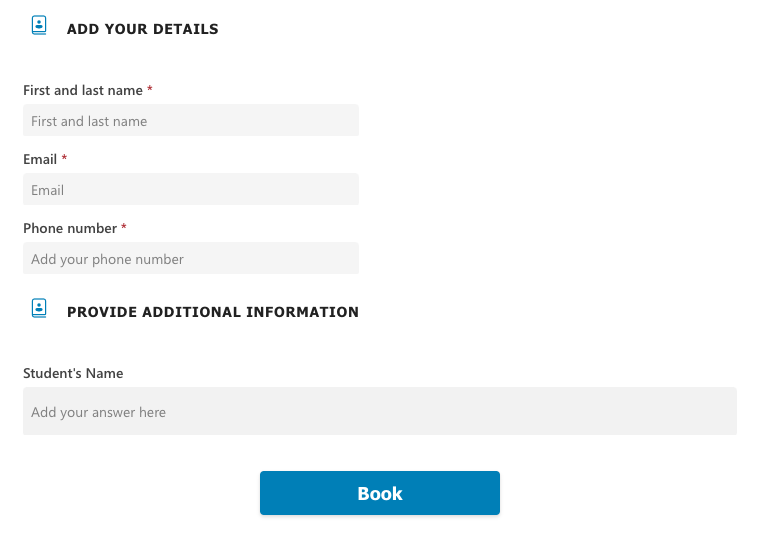 Parent Contact Information
Enter your student’s Usual Name
CLICK BOOK TO SUBMIT
Booking Confirmation
After booking your appointment, you will receive a confirmation email with the details shown here.
If you need to reschedule an appointment, please use the ‘reschedule’ button at the bottom of the email.
You will not be permitted to reschedule an appointment within 24 hours of the start of appointments.
Support